PHÒNG GIÁO DỤC VÀ ĐÀO TẠO QUẬN LONG BIÊN
TẬP HUẤN
RA ĐỀ KIỂM TRA ĐỊNH KÌ THEO TT22
MÔN: KHOA HỌC ; LỊCH SỬ - ĐỊA LÍ
Long Biên, ngày 22 tháng 02 năm 2017
MỤC TIÊU
1. Hiểu được yêu cầu của 4 mức trong kiểm tra, đánh giá với môn Khoa học, Lịch sử - Địa lí.
2. Thực hành xây dựng các câu hỏi theo 4 mức.
3. Thực hành xây dựng ma trận đề kiểm tra.
4. Vận dụng xây dựng đề kiểm tra định kì môn Khoa học, Lịch sử - Địa lí.
HOẠT ĐỘNG 1
Nghiên cứu tài liệu;
Trao đổi, thảo luận về tài liệu.
XÂY DỰNG CÂU HỎI THEO 4 MỨC
XÂY DỰNG CÂU HỎI THEO 4 MỨC
XÂY DỰNG CÂU HỎI THEO 4 MỨC
CÁCH BIÊN SOẠN ĐỀ KTĐK VỚI CÁC CÂU HỎI THEO 4 MỨC ĐỘ
1. Quy trình xây dựng đề kiểm tra:
Bước 1: Xác định mục tiêu kiểm tra.
Bước 2: xác định nội dung kiểm tra
+ Liệt kê các lĩnh vực kiến thức và kĩ năng cần kiểm tra.
+ Xác định mức độ ứng với từng kiến thức, kĩ năng cần kiểm tra
Bước 3: Lựa chọn các dạng câu hỏi/bài tập tương ứng với yêu cầu kiểm tra.
Bước 4: Xây dựng ma trận đề.
Bước 5: Viết các câu hỏi/bài tập theo ma trận. Xây dựng đáp án, biểu điểm.
Bước 6: Điều chỉnh và hoàn thiện đề kiểm tra.
CÁCH BIÊN SOẠN ĐỀ KTĐK VỚI CÁC CÂU HỎI THEO 4 MỨC ĐỘ
2. Chia tỉ lệ theo cấu trúc, mức độ và mạch nội dung:
a. Chia theo cấu trúc:
ĐỀ KIỂM TRA
Trắc nghiệm
70% - 80% (Khoa học)
60% (Lịch sử - Địa lí)
Tự luận
20% - 30% (Khoa học)
40% (Lịch sử - Địa lí)
CÁCH BIÊN SOẠN ĐỀ KTĐK VỚI CÁC CÂU HỎI THEO 4 MỨC ĐỘ
2. Chia tỉ lệ theo cấu trúc và mức độ:
b. Chia theo các mức độ:
Mức 1&2   khoảng 60%
ĐỀ KIỂM TRA KHOA
Mức 3   khoảng 30%
Mức 4   khoảng 10%
Ở mức 4 chỉ nên sử dụng 01 câu
CÁCH BIÊN SOẠN ĐỀ KTĐK VỚI CÁC CÂU HỎI THEO 4 MỨC ĐỘ
2. Chia tỉ lệ theo cấu trúc và mức độ:
b. Chia theo các mức độ:
Mức 1   khoảng 40%
Mức 2   khoảng 30%
ĐỀ KIỂM TRA LS - ĐL
Mức 3   khoảng 20%
Ở mức 4 chỉ nên sử dụng 01 câu. hoặc ND LS, hoặc ND ĐL, hoặc kết hợp cả ND LS & ĐL
Mức 4   khoảng 10%
CÁCH BIÊN SOẠN ĐỀ KTĐK VỚI CÁC CÂU HỎI THEO 4 MỨC ĐỘ
2. Chia tỉ lệ theo cấu trúc, mức độ và mạch nội dung:
c. Chia theo mạch nội dung: Số lượng câu hỏi trong mỗi mạch nội dung thường tỉ lệ thuận với “lượng” trong trong mỗi mạch nội dung đó.
ĐỀ KIỂM TRA LS - ĐL
Lịch sử
Khoảng 50%
Địa lí
Khoảng 50%
CÁCH BIÊN SOẠN ĐỀ KTĐK VỚI CÁC CÂU HỎI THEO 4 MỨC ĐỘ
3. Cách lựa chọn các dạng câu hỏi tương ứng với yêu cầu kiểm tra:
a. Trắc nghiệm khách quan: Có thể dùng cho mọi yêu cầu ở mọi trình độ nhận thức, tuy nhiên hạn chế trong việc đánh giá khả năng sáng tạo của HS.
- Câu lệnh rõ ràng, nên dùng ở thể khẳng định, tránh dùng ở thể phủ định.
- Xây dựng đa dạng hình thức câu hỏi trắc nghiệm, trong đó:
+ Câu hỏi nhiều lựa chọn:
     Câu lệnh có thể ở dạng câu hỏi hoặc câu trả lời liên kết bằng từ “là”
     Mỗi câu hỏi thiết kế 4 phương án, trong đó có 1 phương án trả lời đúng, các phương án còn lại tránh gây độ nhiễu quá nhiều với HS, hạn chế phương án “Tất cả các phương án trên đều đúng”
+ Câu hỏi ghép đôi (Nối):
     Thông tin ở cột A ít hoặc nhiều hơn thông tin ở cốt B.
CÁCH BIÊN SOẠN ĐỀ KTĐK VỚI CÁC CÂU HỎI THEO 4 MỨC ĐỘ
3. Cách lựa chọn các dạng câu hỏi tương ứng với yêu cầu kiểm tra:
a. Trắc nghiệm khách quan:
+ Câu hỏi điền khuyết:
     Mức 1: Cho trước từ ngữ (Lưu ý: Nên cho số lượng từ nhiều hơn chỗ trống để gây nhiễu). 
     Mức 2: Không cho trước từ ngữ.
+ Câu hỏi Đúng - Sai:
     Lưu ý: Không nên lấy ND của 01 bài để XD câu hỏi Đúng - Sai, nên dàn trải mỗi phương án là ND của 01 bài học.
* Ví dụ: Đúng ghi Đ, sai ghi S vào ô trống:
            a) Động vật sống được là nhờ thức ăn, không cần không khí.
            b) Nhiệt độ sôi của nước là 1000C.
            c) Các loài thực vật đều có nhu cầu nước và chất khoáng như nhau.
CÁCH BIÊN SOẠN ĐỀ KTĐK VỚI CÁC CÂU HỎI THEO 4 MỨC ĐỘ
3. Cách lựa chọn các dạng câu hỏi tương ứng với yêu cầu kiểm tra:
b. Câu hỏi tự luận:
- Thường được dùng cho các yêu cầu về giải thích hiện tượng, khái niệm,...tương đối phức tạp, hoặc trình bày, bình luận, đánh giá, rút ra bài học, liên hệ với thực tiễn. Do đó thường thiết kế dạng câu hỏi mở và chủ yếu ở các mức vận dụng, nhất là “vận dụng cao”.
- Câu hỏi diễn đạt phải dễ hiểu về yêu cầu nội dung kiến thức cần đánh giá, tránh làm cho HS lạc đề .
* VD1: Vì sao vào mùa đông chạm tay vào ghế sắt lại có cảm giác lạnh hơn chạm tay vào ghế gỗ. (Mức 3)
* VD2: Em muốn mang cho bà (Nhà ở khá xa nhà em) nước đá lấy từ tủ lạnh nhà em. Lựa chọn một/một số vật sau đây để đựng và giải thích cách lựa chọn, cách làm của em.
   Cái khăn tay, cái cốc nhựa có nắp đậy; cái khăn bông; túi ni-lông; cốc nước mát để mang các viên đá.(Mức 4)
4. Ma trận đề kiểm tra:
Căn cứ chuẩn kiến thức, kĩ năng của môn học, Thông tư số 22/2016, tùy theo đối tượng HS để xây dựng ma trận đề KTĐK theo 4 mức độ.
Số lượng câu hỏi của từng ô phụ thuộc vào mức độ quan trọng của mỗi “chuẩn” cần đánh giá, lượng thời gian làm bài KT và tổng số điểm quy định cho từng mạch kiến thức, từng cấp độ nhận thức.
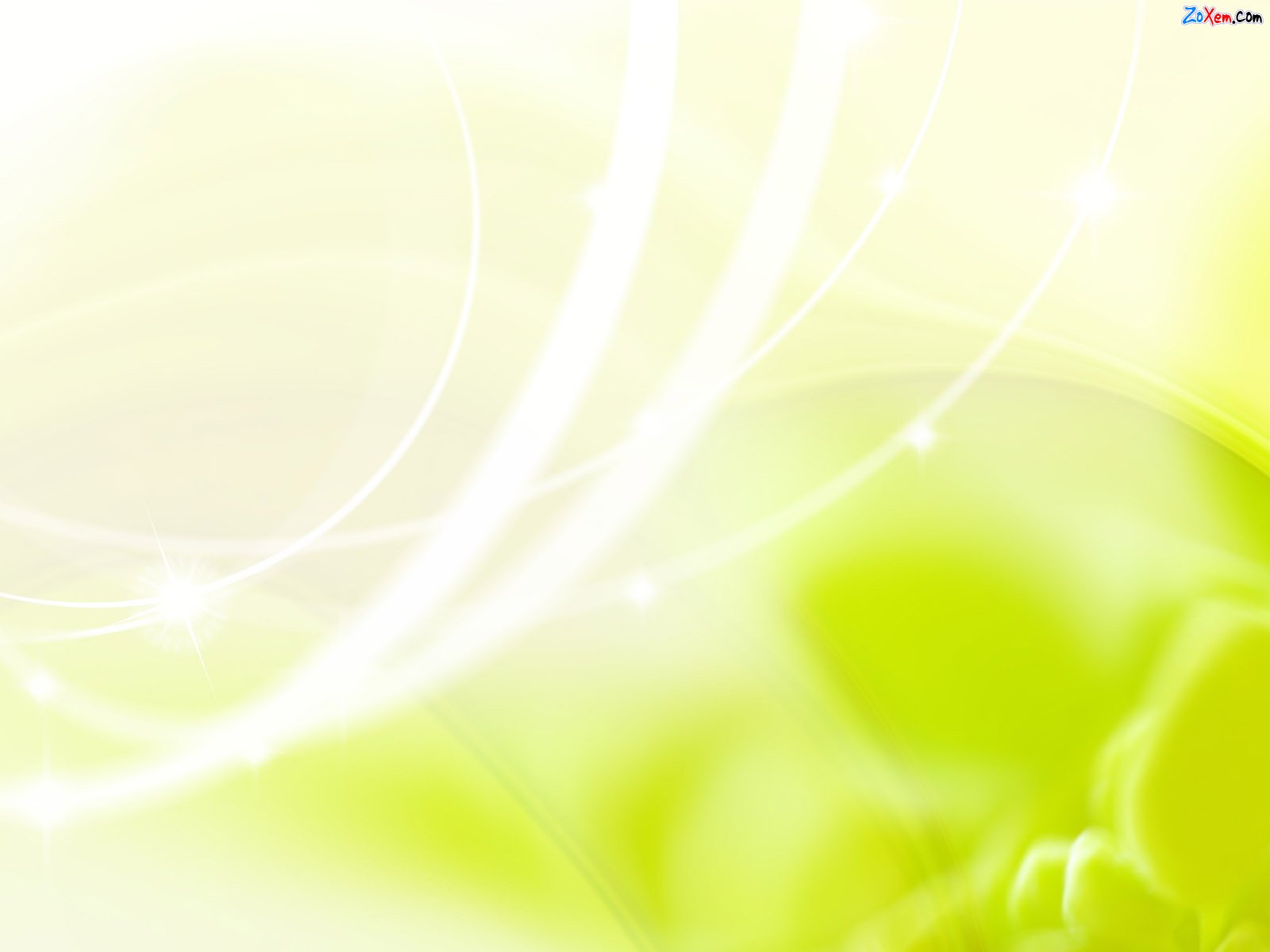 MA TRẬN ĐỀ KIỂM TRA ĐỊNH KÌ

Môn: Khoa học - Lớp 4
Cuối HKI
* Lưu ý khi ra đề:
            - Có thể thay đổi tỉ lệ giữa các mức, số câu, số điểm cho phù hợp với đối tượng HS.
           - Bám vào Chuẩn KTKN và chú trọng câu hỏi phát triển năng lực của HS.
* HD tài liệu: Thông thường đề KTĐK có 12 câu
Cuối năm:
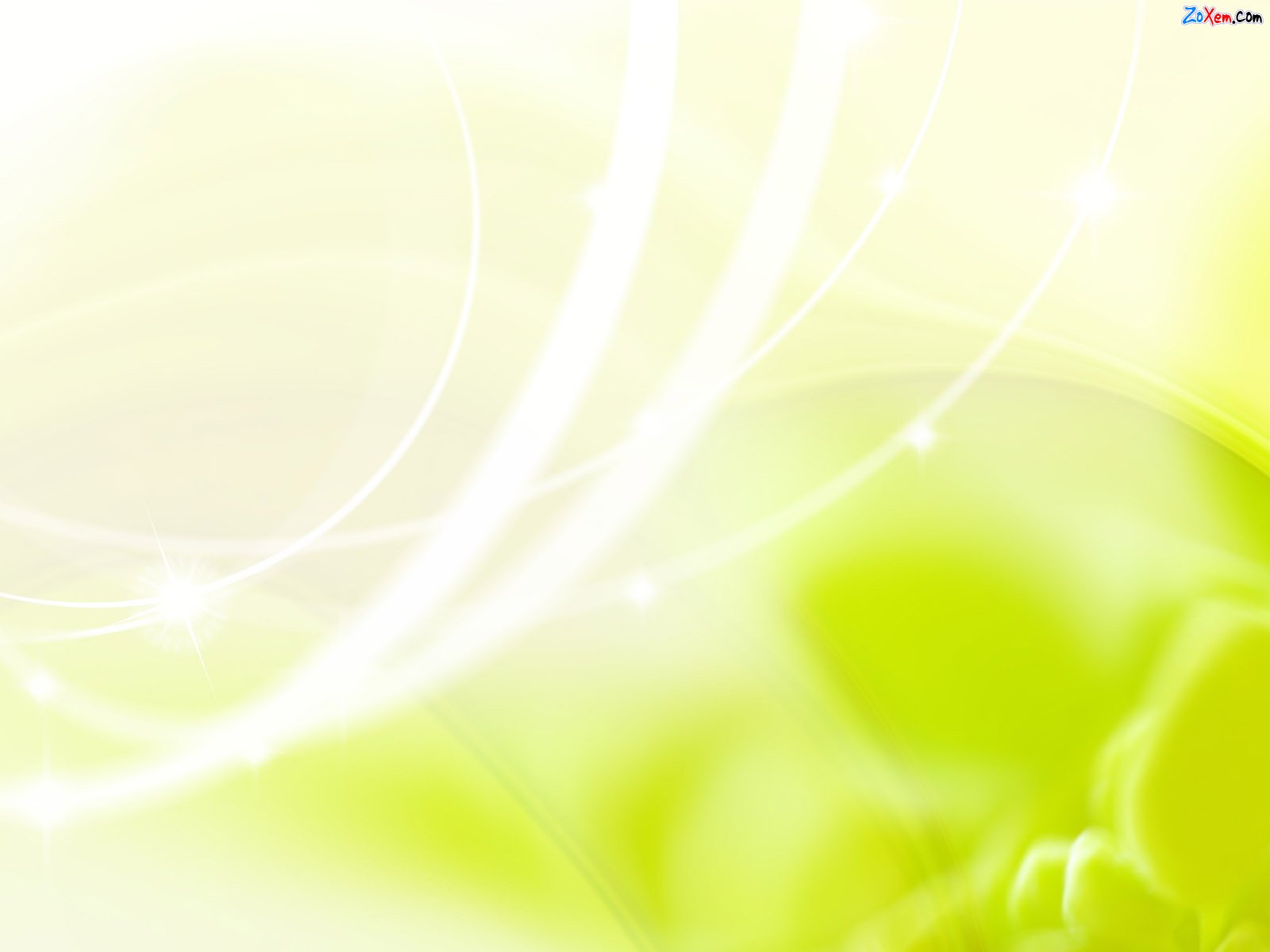 MA TRẬN ĐỀ KIỂM TRA ĐỊNH KÌ

Môn: Lịch sử - Địa lí 
(Cuối HKI - Lớp 4)
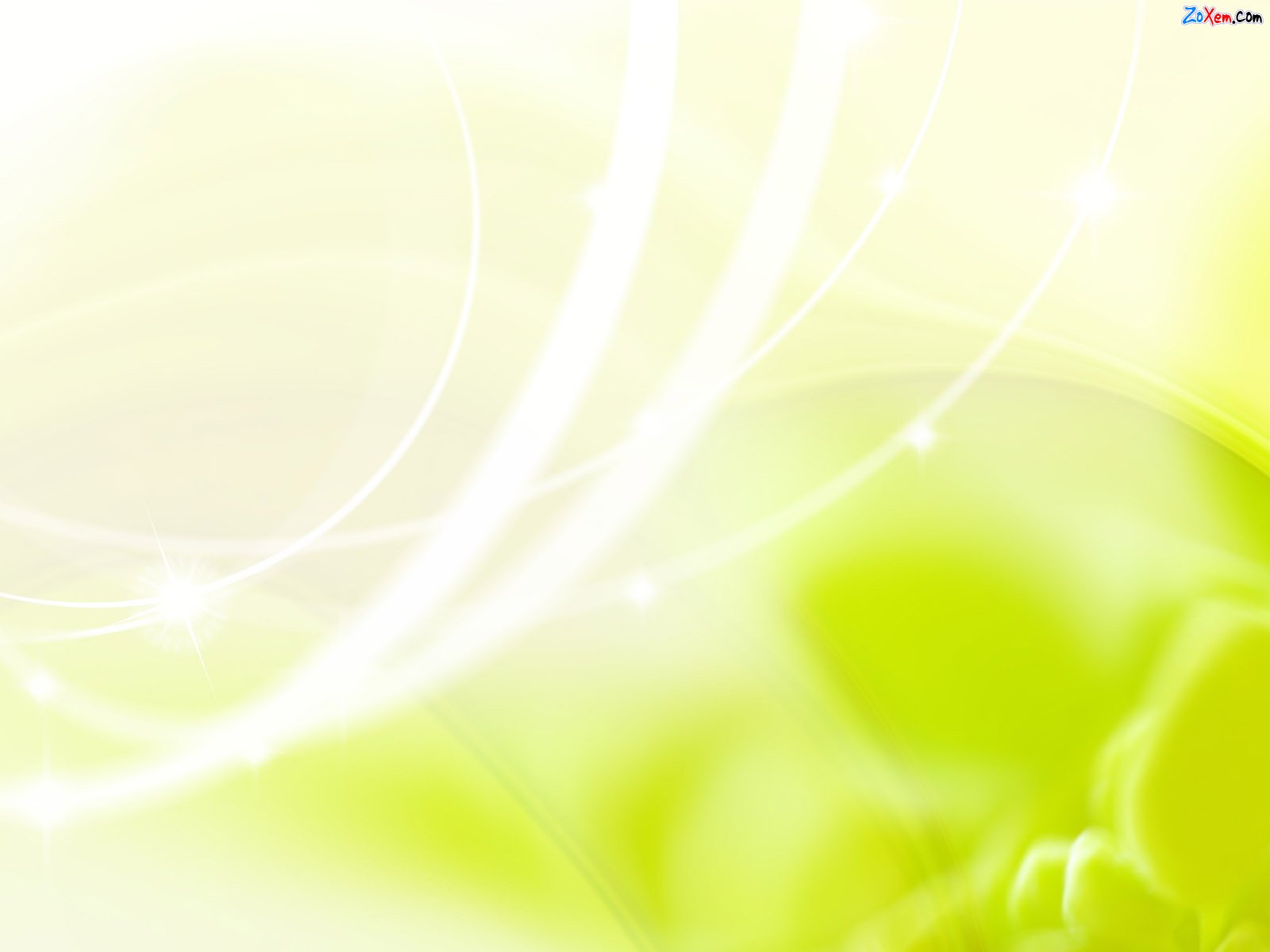 MA TRẬN ĐỀ KIỂM TRA ĐỊNH KÌ

Môn: Khoa học - Lớp 5
Học kì I:
Cuối năm:
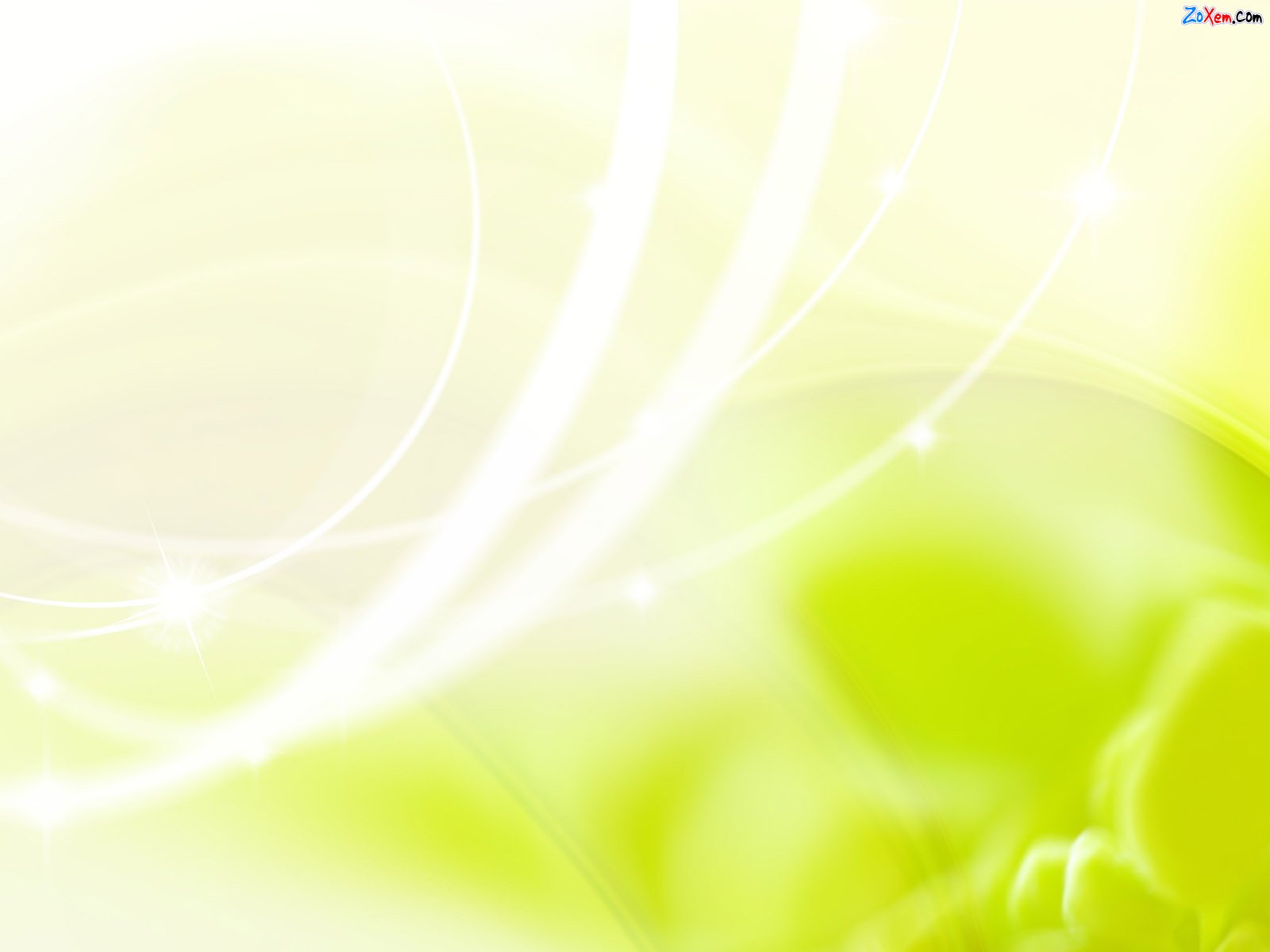 MA TRẬN ĐỀ KIỂM TRA ĐỊNH KÌ

Môn: Lịch sử - Địa lí
(Cuối năm học - lớp 5)
HOẠT ĐỘNG 2THỰC HÀNH
Bài 1: Xây dựng ma trận đề KTĐK cuối năm học.
Bài 2: Xây dựng các câu hỏi ở mức độ 3 và 4 dựa trên ma trận đề KTĐK (vừa xây dựng ở bài 1).
	* Yêu cầu: Thực hành theo nhóm. Báo cáo và chia sẻ trước lớp.
	* Phân nhóm:
+ Nhóm 1&2: Xây dựng ma trận đề và câu hỏi KTĐK HKII môn Khoa học, lớp 4.
+ Nhóm 3&4: Xây dựng ma trận đề và câu hỏi KTĐK HKII môn Khoa học, lớp 5.
+ Nhóm 5&6: Xây dựng ma trận đề và câu hỏi KTĐK HKII môn Lịch sử - Địa lí, lớp 4.
+ Nhóm 7&8: Xây dựng ma trận đề và câu hỏi KTĐK HKII môn Lịch sử - Địa lí, lớp 5.
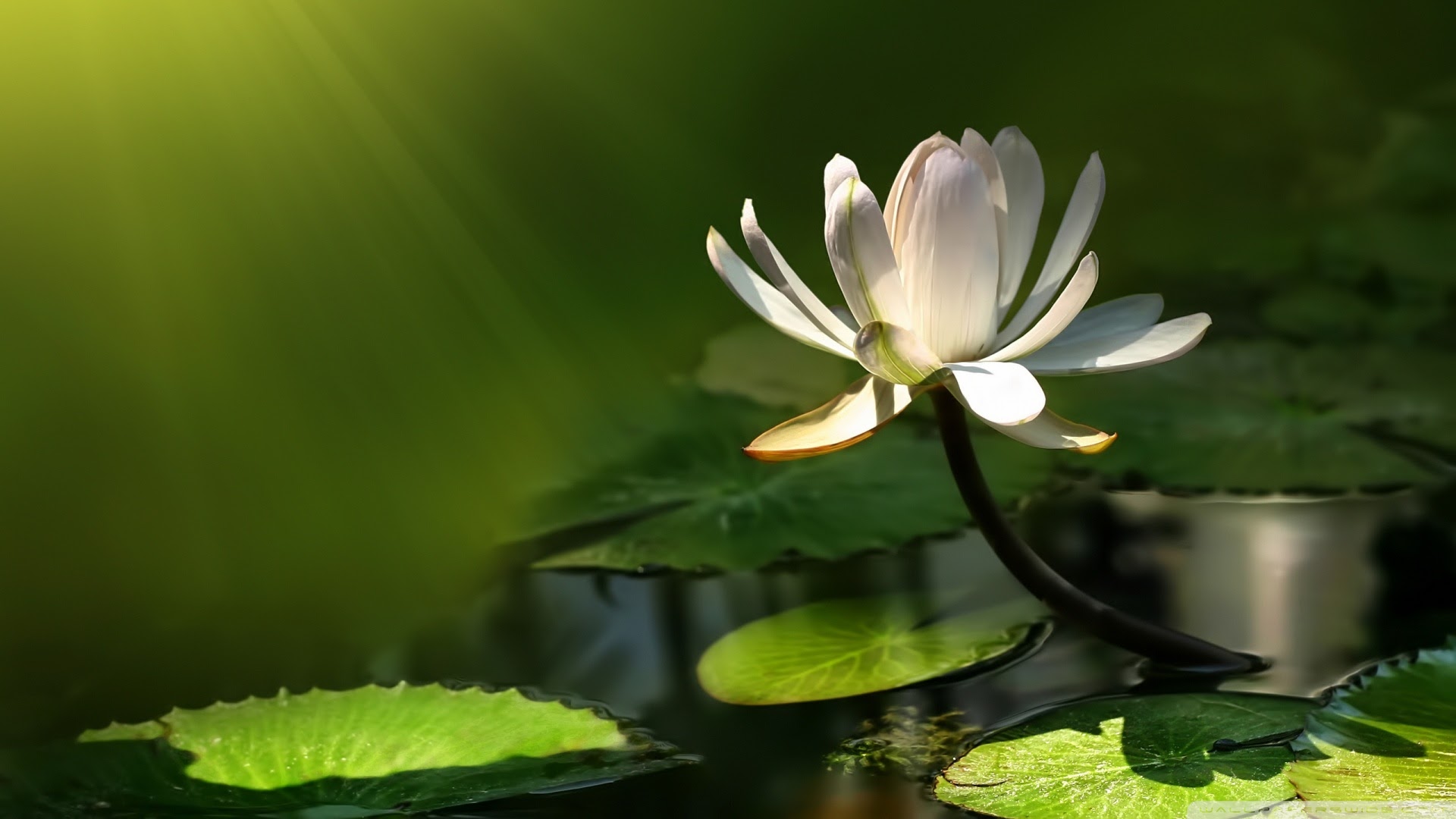 CẢM ƠN 
CÁC THẦY CÔ 
ĐÃ CÙNG 
THAM GIA CHIA SẺ